Unità 2
ADDIZIONE, MOLTIPLICAZIONE
E SOTTRAZIONE
ADDIZIONE
L’addizione è un’operazione tra due numeri che si chiamano addendi. 
L’addizione produce un terzo numero (somma o totale) che si ottiene contando dopo il primo addendo tante unità quante ne indica il secondo.
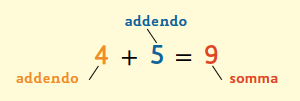 Il segno dell’addizione è il + (più).
Calcolare un’addizione si dice addizionare o sommare.
Le addizioni si possono rappresentare sulla retta numerica:
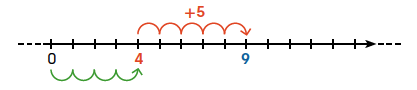 ADDIZIONE
Addizione in colonna
Si scrivono una sotto l’altra le unità con le unità, le decine con le decine, ...
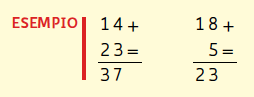 Se si sommano i numeri con la virgola, anche le virgole vanno scritte una sotto l’altra. E dopo si scrivono uno sotto l’altro i decimi con i decimi, i centesimi con i centesimi, ...
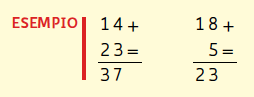 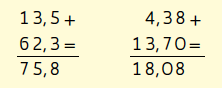 PROPRIETÀ DELL’ADDIZIONE
Proprietà commutativa
Il risultato non cambia se in un’addizione si scambiano tra di loro i due addendi. 
a + b = b + a
3 + 5 = 5 + 3
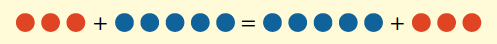 Proprietà associativa
Il risultato non cambia se in un’addizione di tre o più addendi si inizia dall’addizione dei primi due oppure dall’addizione del secondo e del terzo.
(a + b) + c = a + (b + c) 
(5 + 7) + 8 = 12 + 8 = 20           e         5 + (7 + 8) = 5 + 15 = 20
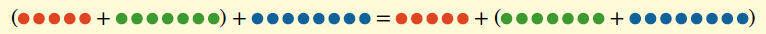 MOLTIPLICAZIONE
La moltiplicazione è un’operazione tra due numeri, che si chiamano fattori.
La moltiplicazione produce un terzo numero, il prodotto, che si ottiene sommando tra loro tanti addendi uguali al primo fattore quanti ne indica il secondo fattore.
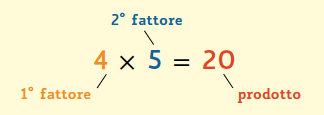 Il segno dell’addizione è il × (per). Spesso al posto del × si trova un puntino ⋅ (che si legge sempre per).Calcolare una moltiplicazione si dice moltiplicare.
MOLTIPLICAZIONE
Moltiplicazione in colonna
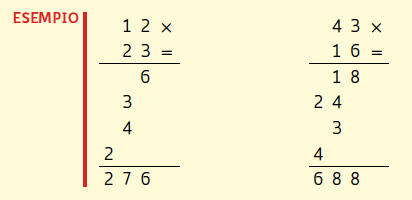 Se la moltiplicazione ha cifre decimali, si deve eseguire la moltiplicazione senza tenere conto della virgola. Si sommano le cifre che ci sono dopo la virgola nei due fattori e si mette la virgola prima di quel numero di cifre.
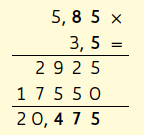 PROPRIETÀ DELLA MOLTIPLICAZIONE
Proprietà commutativa
Il risultato non cambia se in una moltiplicazione si scambiano tra di loro i due fattori. 
                            
                            a ∙ b = b ∙ a
                            4 ∙ 5 = 5 ∙ 4
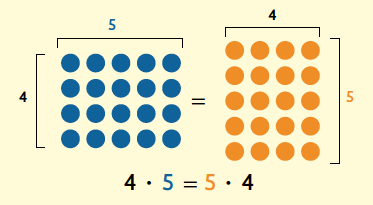 Proprietà associativa
Il risultato non cambia se in una moltiplicazione di tre o più fattori si inizia dalla moltiplicazione dei primi due oppure dalla moltiplicazione del secondo e del terzo.	
(a ∙ b) ∙ c = a ∙ (b ∙ c)
(5 ⋅ 7) ⋅ 2 = 35 ⋅ 2 = 70            e           5 ⋅ (7 ⋅ 2) = 5 ⋅ 14 = 70
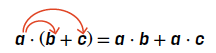 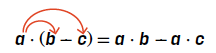 ZERO E UNO NELL’ADDIZIONE E NELLA MOLTIPLICAZIONE
Il numero 0 è l’elemento neutro dell’addizione, perché se si somma 0 a un qualunque numero si ottiene il numero stesso.
a + 0 = a
8 + 0 = 8
Il numero 1 è l’elemento neutro della moltiplicazione, perché il prodotto tra un qualunque numero e 1 è il numero stesso.
a ⋅ 1 = a
7 ⋅ 1 = 7
Il numero 0 è l’elemento assorbente della moltiplicazione, perché il prodotto tra un qualunque numero e 0 è sempre 0.
a ⋅ 0 = 0
9 ⋅ 0 = 0
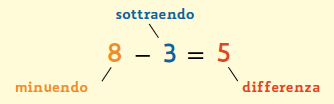 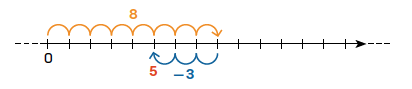 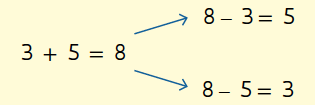 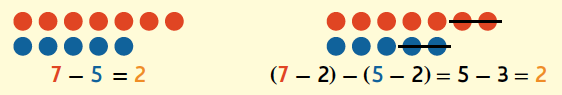 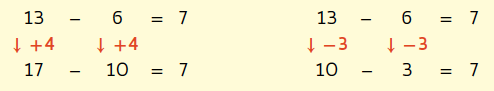 OPERAZIONI CON I NUMERI POSITIVI E NEGATIVI
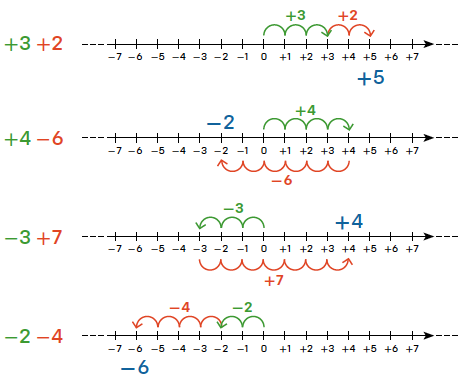 OPERAZIONI CON I NUMERI POSITIVI E NEGATIVI
Moltiplicazione
Come si moltiplicano i numeri positivi e negativi?
Si moltiplica il valore dei numeri con le tabelline e si determina il segno con la regola dei segni.
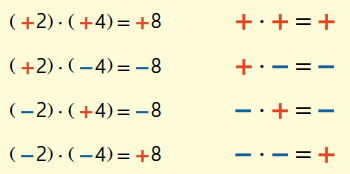